CLASE NÚMERO 4: LA CIUDADANIA
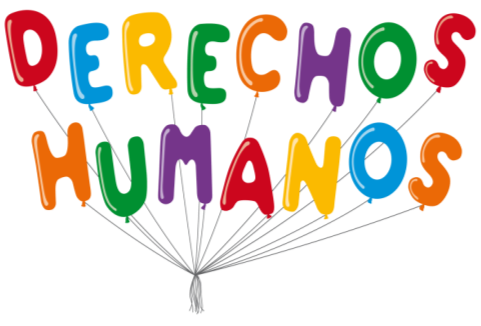 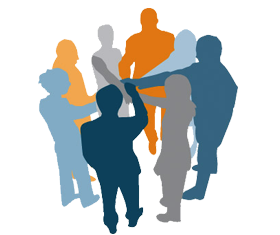 PROPUESTA DIDACTICA PARA LA INCORPORACION DE HABILIDADES Y ACTITUDES PARA LA ENSEÑANZA DE LOS DERECHOS HUMANOS, A TRAVES DE UN METODO ACTIVO PARTICIPATIVO MEDIANTE LA CREACION DE UN ESTADO VIRTUAL PARA 4° MEDIO.
MARCELO CATALAN, DANIELA NUÑEZ, RODRIGO OLGUIN UNIVERSIDAD DE LAS AMERICAS, VIÑA DEL MAR, 2015
Recuerda tener presente esta tabla que se encuentra en tu Guía número 4, para que entiendas los elementos que veremos durante la clase
ACTIVEMOS NUESTROS CONOCIMIENTOS PREVIOS
En tu Guía Número 4, pagina 3 posees un video, para que puedas activar tus conocimientos previos acerca de la Ciudadanía y a continuación posees breves preguntas relacionadas a ellos.
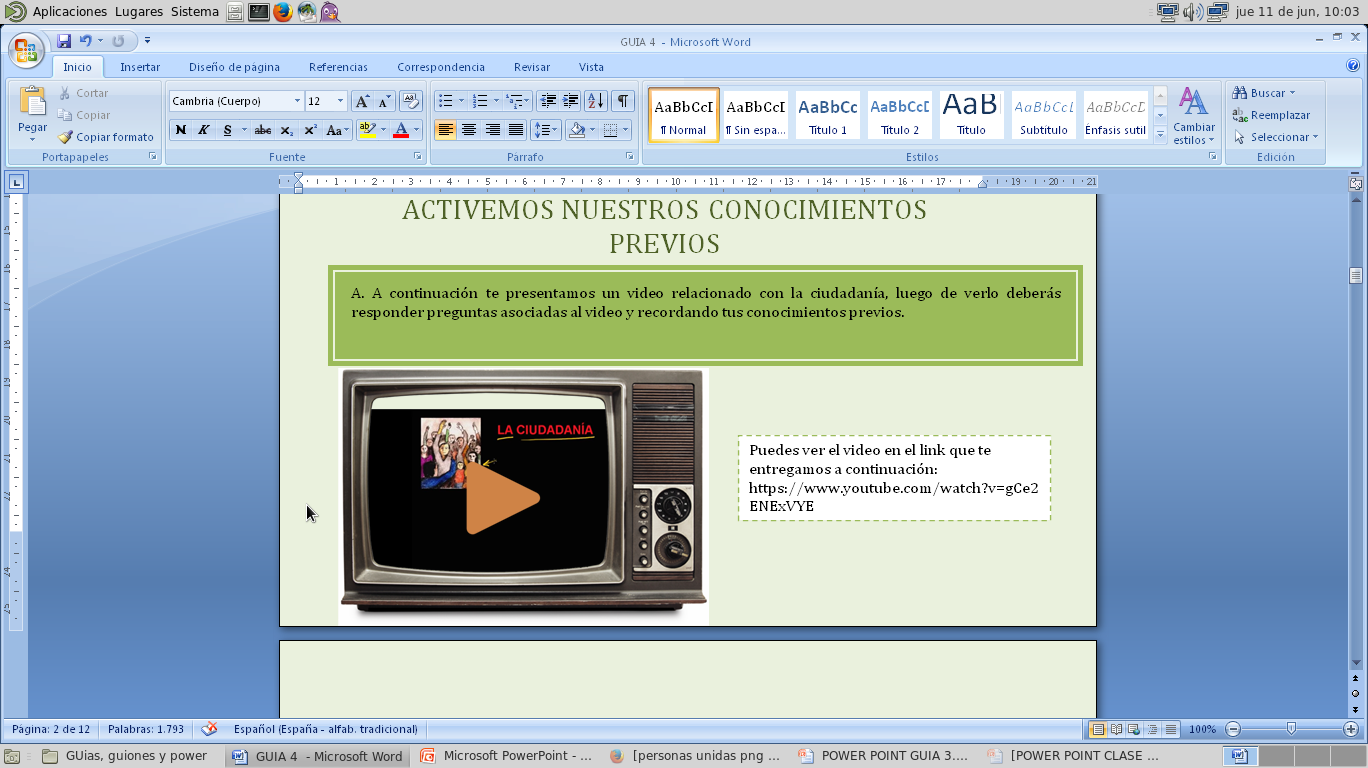 CONTENIDO
Ciudadanía: Se refiere a la calidad que hace a una persona ser “sujeto de derechos políticos y que interviene, ejercitándolos, en el gobierno del país”. Por ende, en esta definición inicial, la ciudadanía está vinculada directamente con la posesión y ejercicio de los derechos políticos.
Requisitos
Ciudadanía
Derechos
Ciudadanía
DESARROLLO
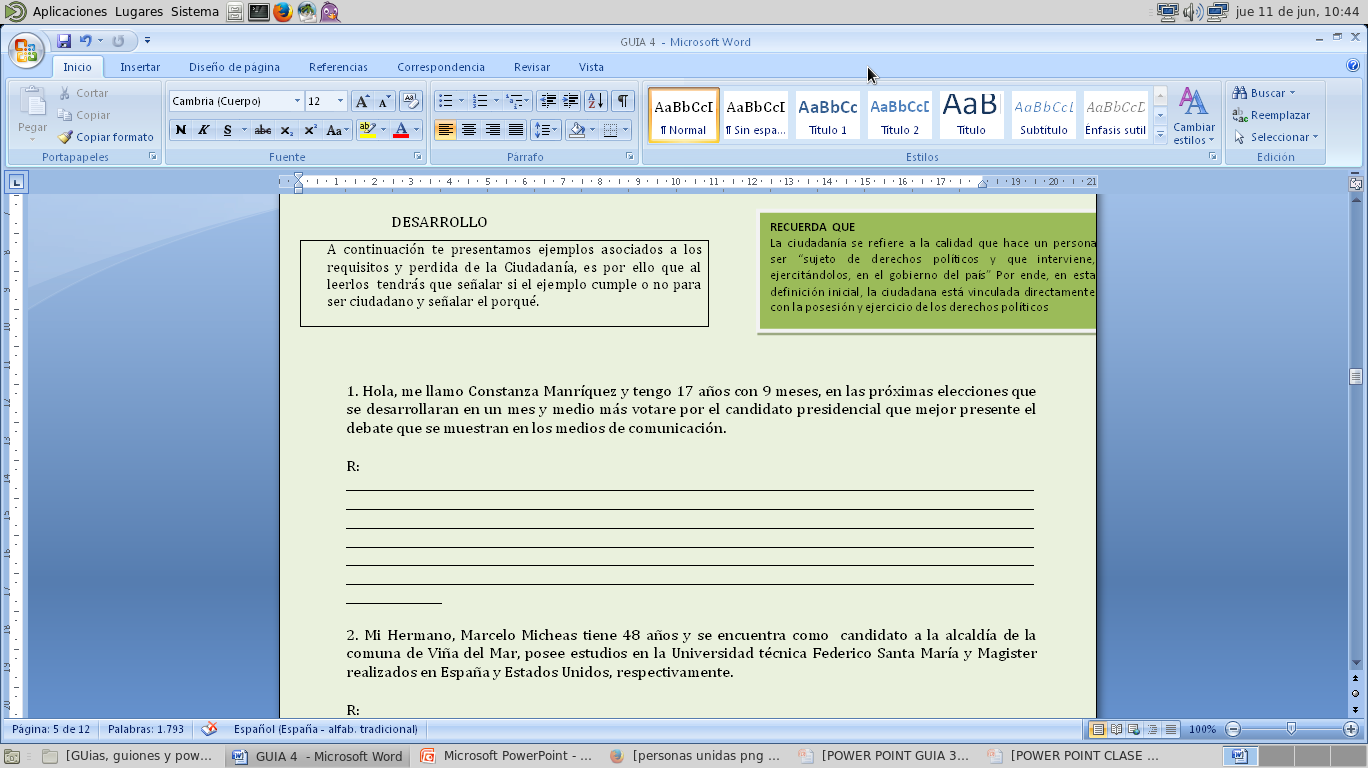 Luego de interiorizar el contenido de la clase, en la pagina 6 de tu guía didáctica debes desarrollar una actividad ligada al contenido de la clase de hoy.
CIERRE
En síntesis, se denomina ciudadanía a la pertenencia a una determinada comunidad política. Es decir, la ciudadanía es lo que expresa la pertenencia de un individuo en una sociedad dada en la que por supuesto participa activamente en todos sus niveles.
En occidente por ejemplo el ciudadano dispone de una serie de atributos legales y al mismo tiempo integra la comunidad política de la nación en la cual participa.
En tu guía, pagina 7 se encuentra el cierre de la clase , por medio de una síntesis de la clase ( que se presenta también en la presentación ) y con dos preguntas que debes reflexionar.
En la página 8 y 9 encuentras una autoevaluación de tu proceso , posteriormente se presenta un Educaplay para que puedas desarrollarlo fuera de tu clase y finalmente tienes una rubrica de evaluación.